Classical Memeology
By Maya Wilson
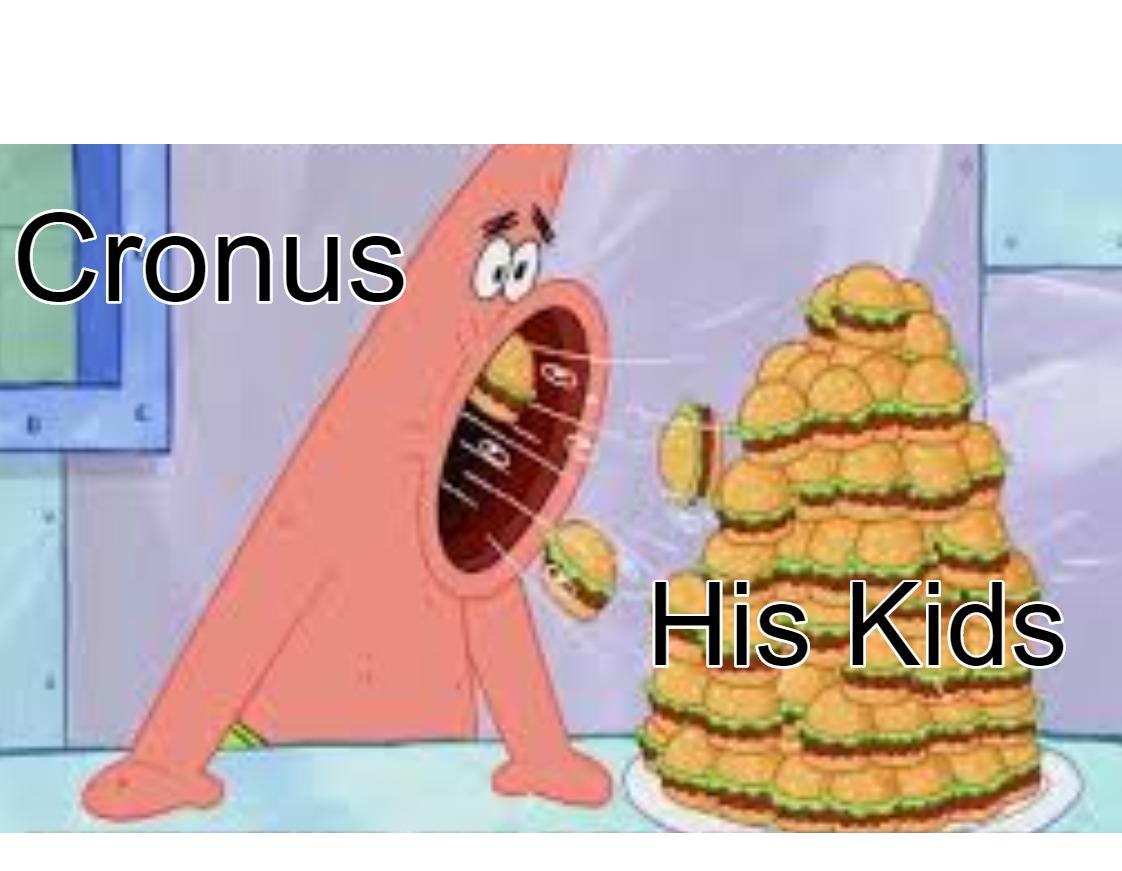 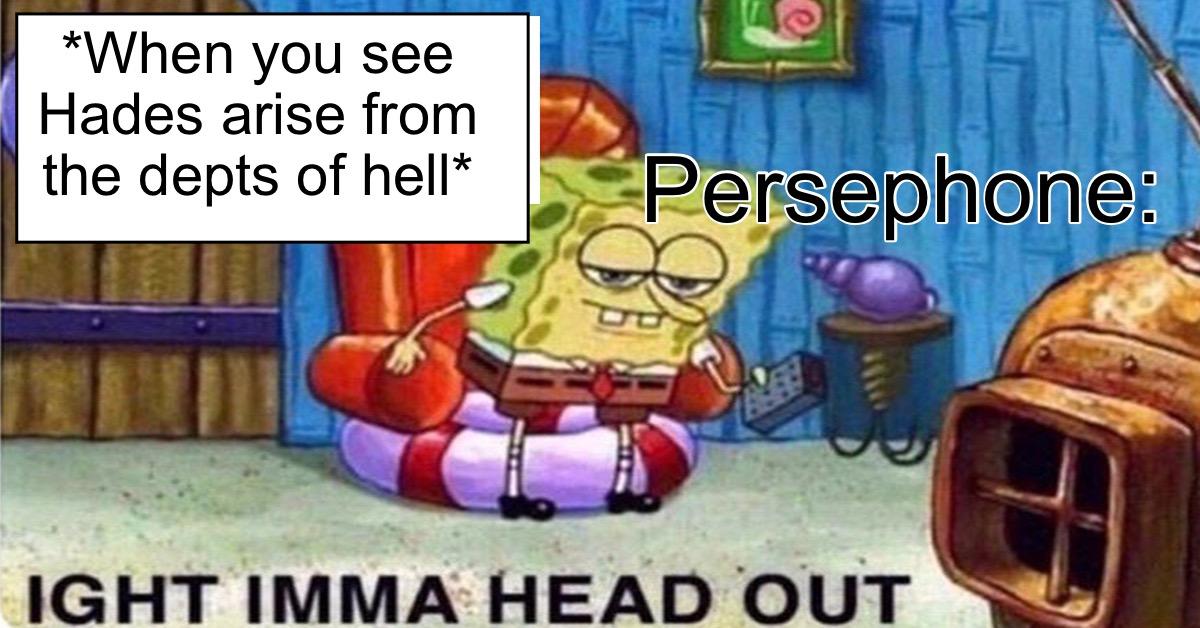 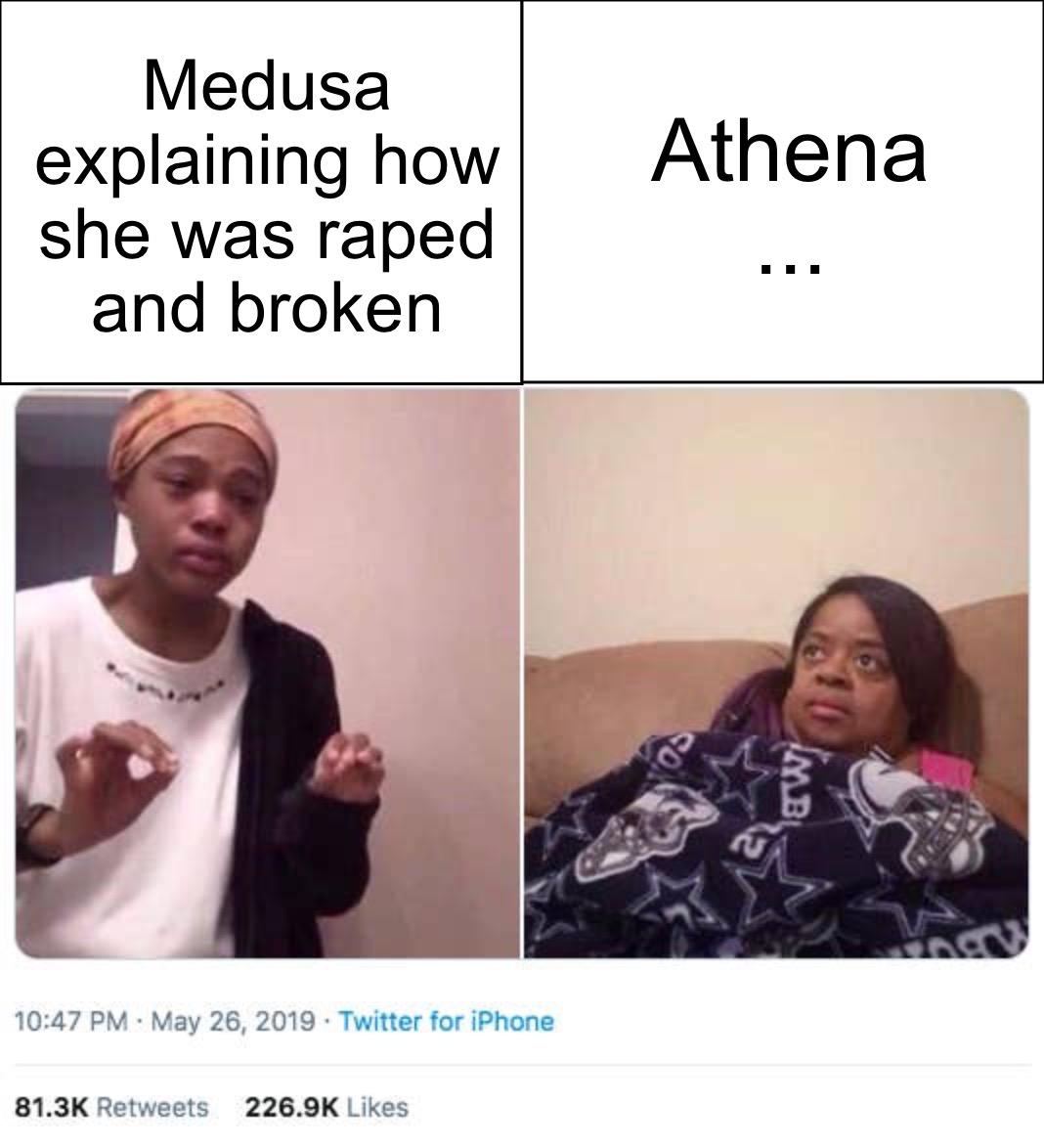 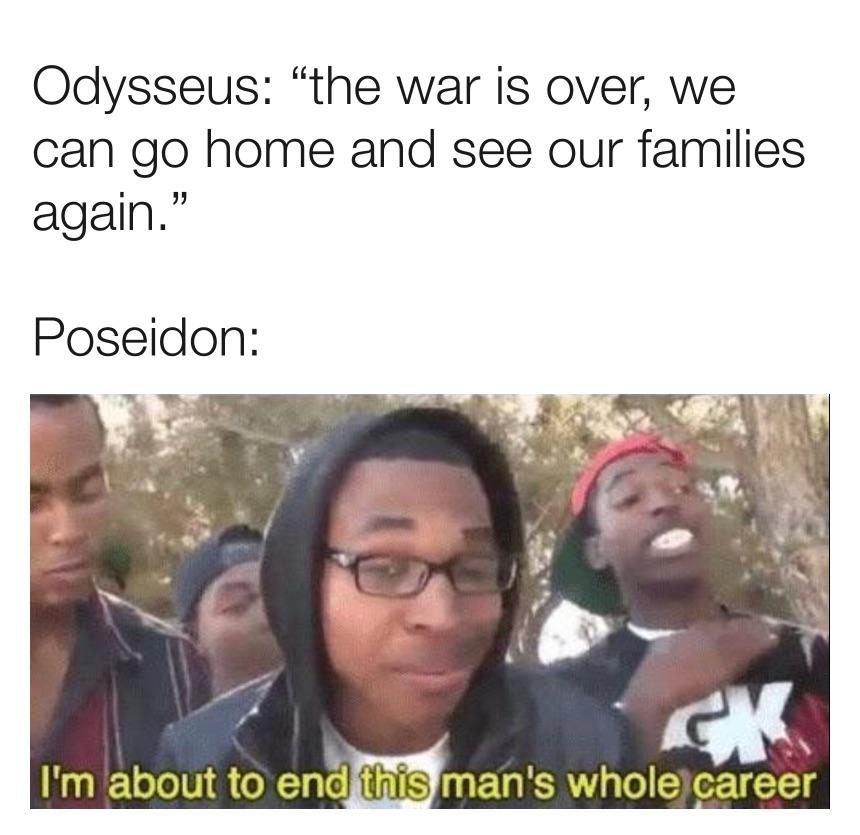 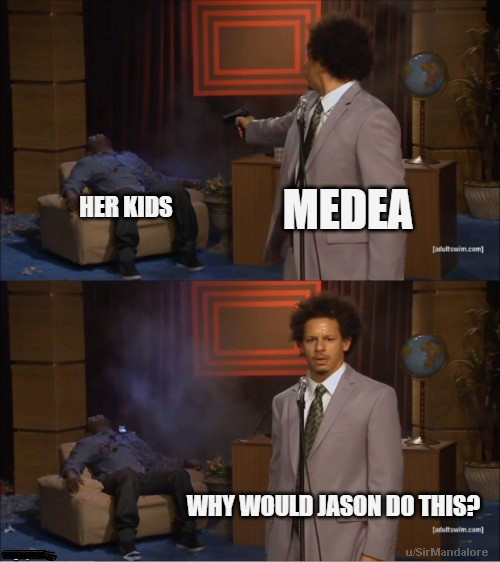 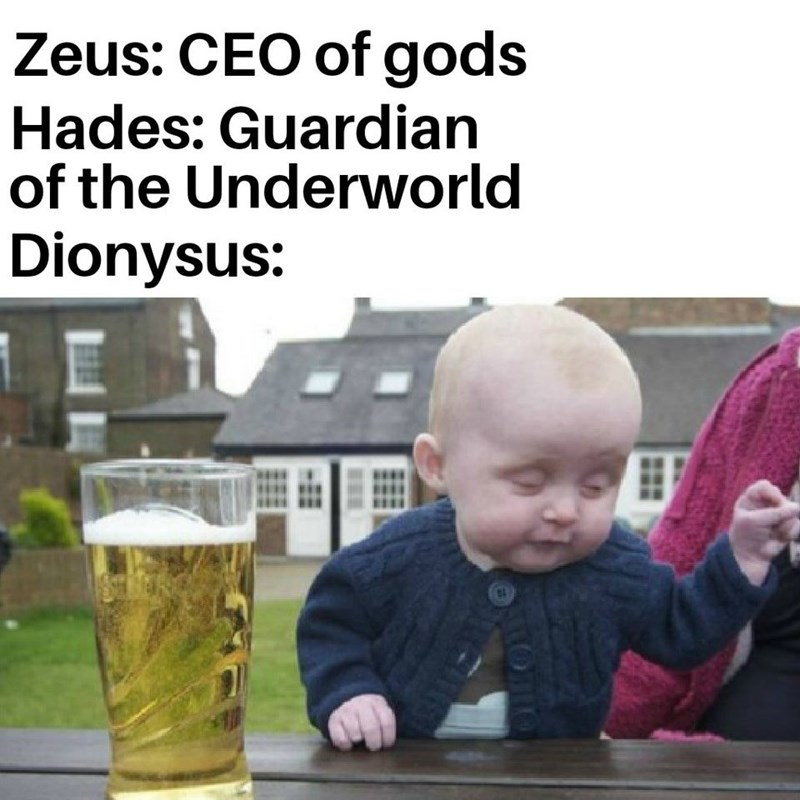